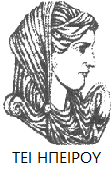 Ελληνική Δημοκρατία
Τεχνολογικό Εκπαιδευτικό Ίδρυμα Ηπείρου
Γεωργική Χημεία
Ενότητα 5: pH διαλυμάτων
Γεώργιος Παπαδόπουλος
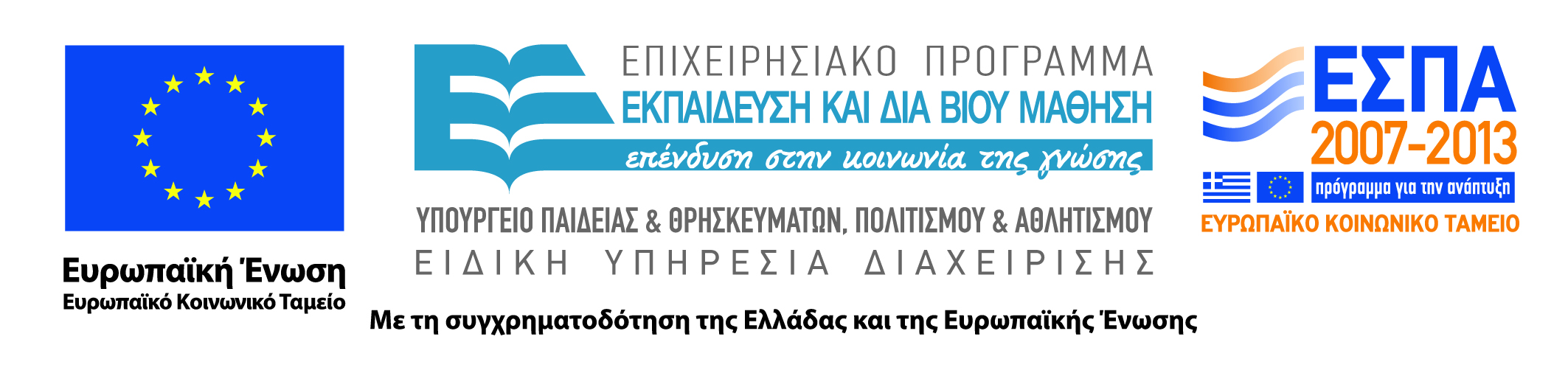 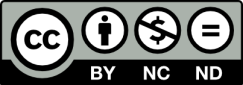 Ανοιχτά Ακαδημαϊκά Μαθήματα στο ΤΕΙ Ηπείρου
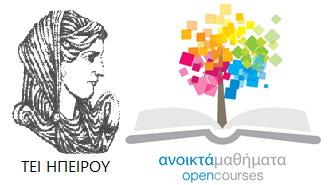 Τμήμα Τεχνολόγων Γεωπόνων
Γεωργική Χημεία
Ενότητα 5: pH διαλυμάτων
Γεώργιος Παπαδόπουλος
Καθηγητής
Άρτα, 2015
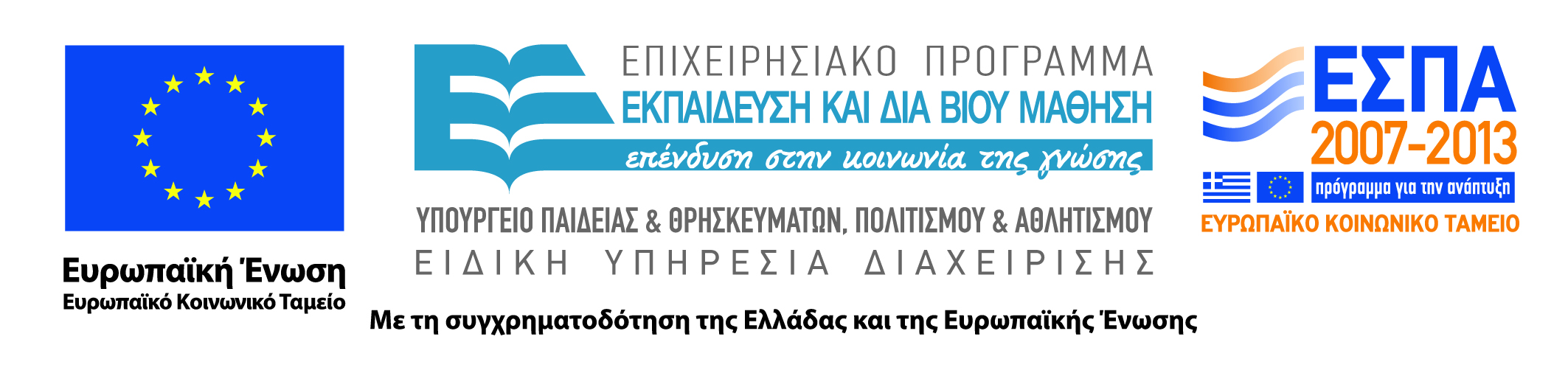 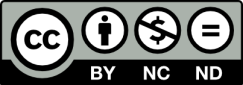 Άδειες Χρήσης
Το παρόν εκπαιδευτικό υλικό υπόκειται σε άδειες χρήσης Creative Commons. 
Για εκπαιδευτικό υλικό, όπως εικόνες, που υπόκειται σε άλλου τύπου άδειας χρήσης, η άδεια χρήσης αναφέρεται ρητώς.
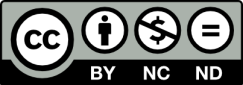 3
Χρηματοδότηση
Το έργο υλοποιείται στο πλαίσιο του Επιχειρησιακού Προγράμματος «Εκπαίδευση και Δια Βίου Μάθηση» και συγχρηματοδοτείται από την Ευρωπαϊκή Ένωση (Ευρωπαϊκό Κοινωνικό Ταμείο) και από εθνικούς πόρους.
Το έργο «Ανοικτά Ακαδημαϊκά Μαθήματα στο TEI Ηπείρου» έχει χρηματοδοτήσει μόνο τη αναδιαμόρφωση του εκπαιδευτικού υλικού.
Το παρόν εκπαιδευτικό υλικό έχει αναπτυχθεί στα πλαίσια του εκπαιδευτικού έργου του διδάσκοντα.
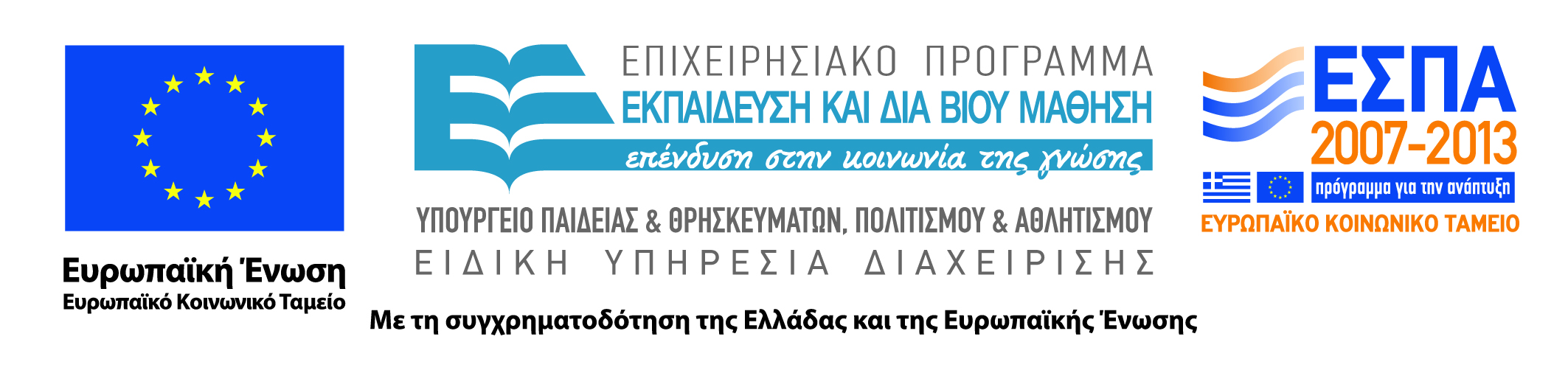 Αντιδραστήρια - Σκεύη - Όργανα
Ηλεκτρικό πεχάμετρο
Πρότυπα ρυθμιστικά διαλύματα (buffers) βαθμονόμησης του πεχαμέτρου
Υδατικά διαλύματα: HCl συγκέντρωσης 0,1 Ν, NaOH συγκέντρωσης 0,1 Ν, KCl συγκέντρωσης 1 Ν, και CH3COOH συγκέντρωσης 0,1Ν.
Εμφιαλωμένο νερό, εμφιαλωμένα αναψυκτικά, εμφιαλωμένοι χυμοί.
Γυάλινη ράβδος, ποτήρι ζέσης.
5
Εκτέλεση του πειράματος
Ηλεκτρομετρικός προσδιορισμός
α. Συνδέουμε το όργανο με το ηλεκτρικό ρεύμα και το αφήνουμε να θερμανθεί για 10 min τουλάχιστον πριν το χρησιμοποιήσουμε.
β. Βαθμονομούμε το όργανο με τα πρότυπα διαλύματα. Είναι επιθυμητό οι τιμές των ρυθμιστικών διαλυμάτων (buffer) να βρίσκονται κοντά στις τιμές pΗ των διαλυμάτων που θέλουμε να μετρήσουμε (πχ για αλκαλικά διαλύματα το όργανο ρυθμίζεται με ρυθμιστικό διάλυμα pH = 8). Τα συνήθη ρυθμιστικά διαλύματα αφορούν τιμές pH 4, 7, και 10.
γ. Ρυθμίζουμε την θερμοκρασία του οργάνου σύμφωνα με την θερμοκρασία των εξεταζομένων διαλυμάτων.
δ. Πλένουμε το ηλεκτρόδιο με απεσταγμένο νερό. 
ε. Στεγνώνουμε το ηλεκτρόδιο προσεκτικά με διηθητικό χαρτί, 
στ. Εμβαπτίζουμε το ηλεκτρόδιο στο εξεταζόμενο διάλυμα και σημειώνουμε την τιμή του pH.
ζ. Μεταξύ δύο μετρήσεων πλένουμε και στεγνώνουμε το ηλεκτρόδιο, 
η. Μεταξύ δύο μετρήσεων διακόπτουμε την λειτουργία μέτρησης (επαναφέρουμε τον διακόπτη) για λόγους ασφαλείας του οργάνου.
6
Εκτέλεση του πειράματος
Σε 20 mL διαλύματος HCl, κανονικότητας 0,1 Ν, προσθέτουμε: α) 10 mL β) 20 mL γ) 30 mL, NaOH, όλα κανονικότητας 0,1 Ν, και προσδιορίζονται ηλεκτρομετρικά οι τιμές pH.
7
Βιβλιογραφία
1. Ευστ. Ταμουτσίδη, Γεωργική Χημεία, έκδοση ίδιου, Β έκδοση, 2008
2. Μ. Λάλια – Καντούρη και Στ. Παπαστεφάνου, Γενική και Ανόργανη Χημεία, 2η έκδοση, Εκδόσεις Ζήτη, Θεσσαλονίκη, 2012
3. Κ.Δ. Ξένου και Ευγ. Ξένου, Γενική και Ανόργανη Χημεία, Μακεδονικές Εκδόσεις, Θεσσαλονίκη, 2009
4. Ν. Λυδάκη-Σημαντήρη. Γενική χημεία και ενόργανη ανάλυση: Θέματα και εργαστηριακές ασκήσεις. Εκδόσεις Τζιόλα, 2009, 408 σελ.
5. G. Nelson Eby, Principles of Environmental Geochemistry, 2004, Thomson, Brooks/Cole, μετάφραση Νίκος Λυδάκης-Σημαντήρης, 2011, Εκδόσεις Κωσταράκη.
6*. J.M. Berg, J.L Tymozcko, L.Sryer, Βιοχημεία, 7η έκδοση, Πανεπιστημιακές Εκδόσεις Κρήτης, Ηράκλειο 2014. Βλέπε Κεφάλαια 1, 18 και 27 όπου αναφέρεται εξαντλητικά στη χημεία και τη βιοχημεία της ρύθμισης του pH. 
7*. Γρ. Χ. Διαμαντίδη, Εισαγωγή στη Βιοχημεία, 3η έκδοση, University Studio Press, Θεσσαλονίκη, 2007.
8*. J. Clark, R. Switzer. Πειραματική Βιοχημεία. 2η έκδοση. Πανεπιστημιακές Εκδόσεις Κρήτης, Ηράκλειο 2000. 
9* Campbell Neil A., Jane B. Reece. Βιολογία, τόμος Ι. Η χημεία της ζωής - Το κύτταρο, Γενετική. Πανεπιστημιακές Εκδόσεις Κρήτης, Ηράκλειο 2012. Βλέπε ειδικά, τα Κεφάλαια 3, 8, 9 και 10.
10. Han J, Burgess K. Fluorescent indicators for intracellular pH. Chem Rev. (2010) 110:2709-2928. Ελεύθερα προσβάσιμο στην http://www.chem.tamu.edu/rgroup/burgess/pdfs/Papers/Fluorescent%20indicators%20for%20intracellular%20pH%20ex%20vivo.pdf . Μια αναλυτικότατη περιγραφή στα αγγλικά, της χημείας, οργανικής χημείας και βιοχημείας όλων των χρησιμοποιούμενων φθοριζόντων χρωστικών για τον προσδιορισμό του ενδοκυτταρικού pH.
Διατήρηση Σημειωμάτων
Οποιαδήποτε  αναπαραγωγή ή διασκευή του υλικού θα πρέπει  να συμπεριλαμβάνει:

το Σημείωμα Αναφοράς
το  Σημείωμα Αδειοδότησης
τη Δήλωση Διατήρησης Σημειωμάτων
το Σημείωμα Χρήσης Έργων Τρίτων (εφόσον υπάρχει) 

μαζί με τους συνοδευόμενους υπερσυνδέσμους.
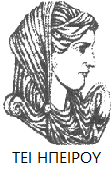 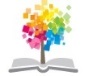 9
Σημείωμα Αναφοράς
Παπαδόπουλος, Γ. Γεωργική Χημεία. Τεχνολογικό Ίδρυμα Ηπείρου. Διαθέσιμο από:
http://eclass.teiep.gr/courses/DEMO118/
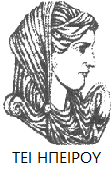 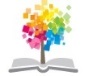 10
Σημείωμα Αδειοδότησης
Το παρόν υλικό διατίθεται με τους όρους της άδειας χρήσης Creative Commons Αναφορά Δημιουργού-Μη Εμπορική Χρήση-Όχι Παράγωγα Έργα 4.0 Διεθνές [1] ή μεταγενέστερη. Εξαιρούνται τα αυτοτελή έργα τρίτων π.χ. φωτογραφίες, Διαγράμματα κ.λ.π., τα οποία εμπεριέχονται σε αυτό και τα οποία αναφέρονται μαζί με τους όρους χρήσης τους στο «Σημείωμα Χρήσης Έργων Τρίτων».
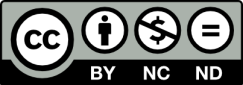 Ο δικαιούχος μπορεί να παρέχει στον αδειοδόχο ξεχωριστή άδεια να  χρησιμοποιεί το έργο για εμπορική χρήση, εφόσον αυτό του  ζητηθεί.
[1]
http://creativecommons.org/licenses/by-nc-nd/4.0/deed.el
Τέλος Ενότητας
Επεξεργασία: Αντώνιος Σακελλάριος
Άρτα, 2015
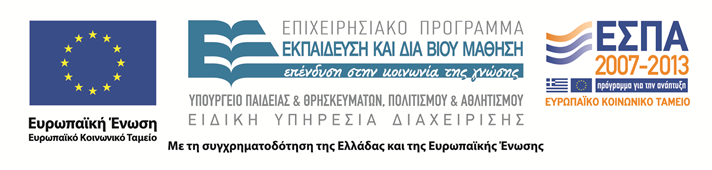 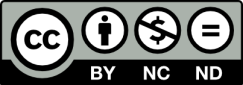 Τέλος Ενότητας
pH διαλυμάτων
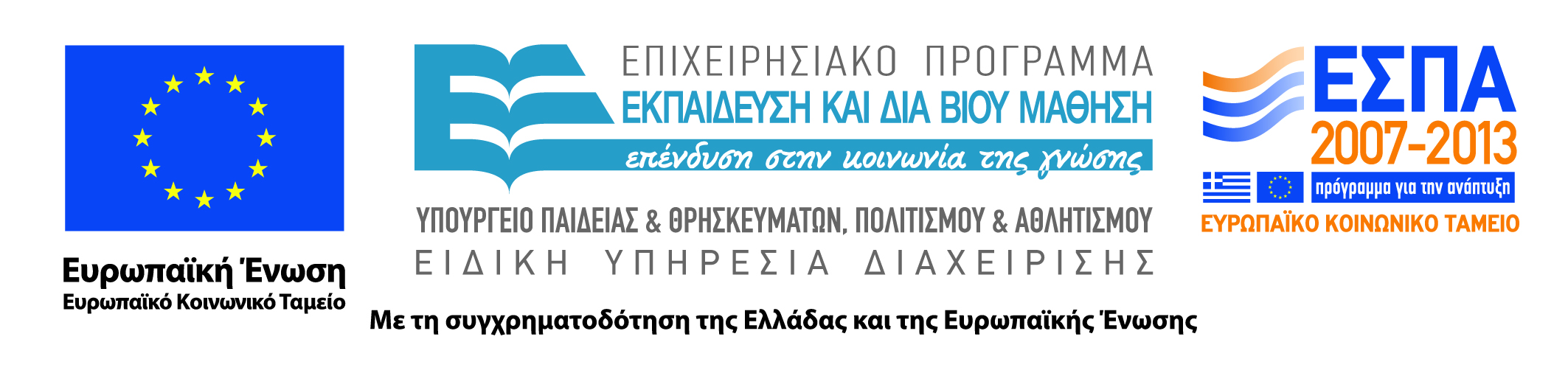 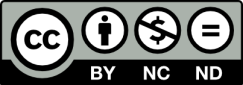